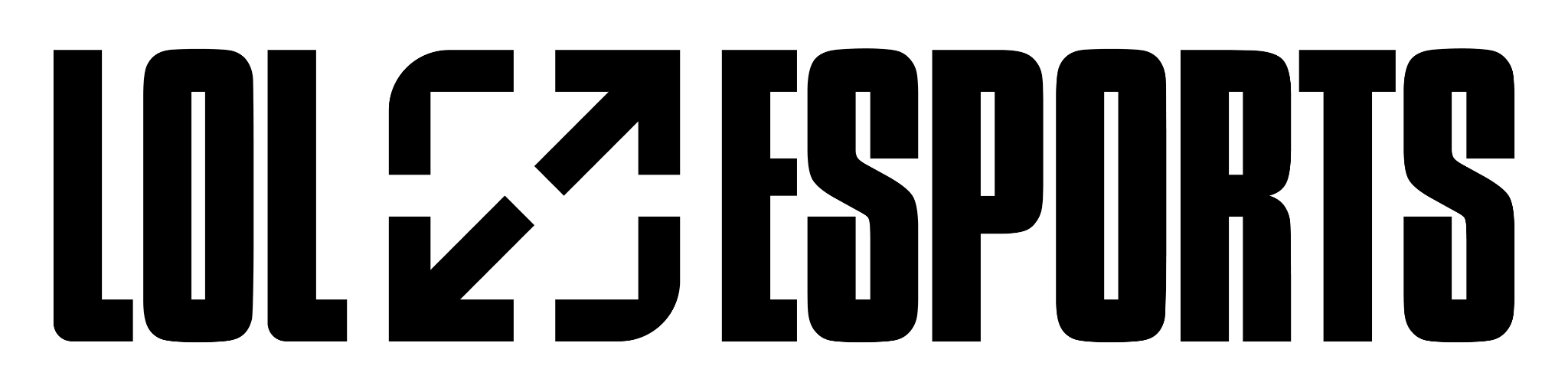 РУКОВОДСТВО ДЛЯ СОЗДАТЕЛЕЙ КОНТЕНТА
МАРТ 2025 Г.
2
Руководство для создателей контента
Основные правила и положения
2
3
Руководство для создателей контента
Основные правила
Основные правила для международных событий 2025 года
Riot поощряет сообщество создавать контент, посвященный нашим лигам и событиям. Однако мы просим создателей следовать правилам.

В любое время во время прямых трансляций международных событий создатели могут публиковать в соцсетях короткие видео и/или контент с реакциями на, используя только небольшие фрагменты трансляции (до 60 секунд). Создатели могут делать не более пяти (5) публикаций с реакцией за одну трансляцию международного события.  

Через 8 часов после завершения трансляции международного события создатели могут использовать более длинные фрагменты трансляции этого события (более 60 секунд) в своих трансляциях или обзорах.

Запрещается скрывать, изменять и удалять логотипы партнеров.

Можно использовать или публиковать аудио из игры с трансляции и запись игрового процесса. Однако музыку с трансляции нужно убрать или заглушить ее.

При создании контента вы также должны придерживаться правил, изложенных в Юридической писанине Riot.

Эти рекомендации соответствуют правилам прошлых международных событий и распространяются на создателей контента и других сторонних лиц, которые НЕ являются официальными партнерами Riot в рамках таких событий. Если у вас есть сомнения по поводу того, что можно использовать и как именно это делать, свяжитесь со службой поддержки: creatorsupport@riotgames.com.
4
Руководство для создателей контента
Спасибо! И удачи вам!
4